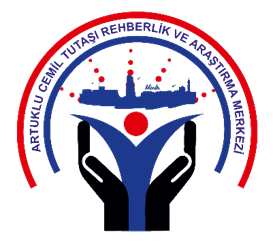 SINIR KOYMA
İLKOKUL ÖĞRETMEN SUNUMU
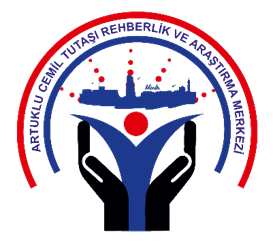 Sınır koyma konusunda sorunları  önlemenin ilk adımı; yanlış giden  şeylerin farkına varmaktır.Amacımız mükemmellik değil,  ilerleme kaydetmektir. Bunu ancak  pratik yaparak sağlayabiliriz.
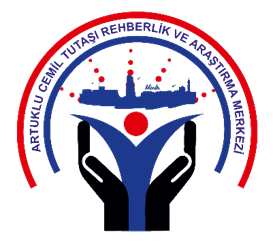 Sınır Nedir ve Neden Gereklidir?
Sınır koyma; bireyin kendi varlığını diğerlerininkinden ayırt etmeyi, haklarının nerede başlayıp bittiğini anlamayı sağlar. 
Varlığının ve sınırlarının farkında olan çocuklar kendilerini ve dış dünyayı daha kolay kavrayabilirler. Bunun nedeni ise doğru tanımlanmış sınırların çocuklara keşif ve öğrenmeyi güvenle yapabilecekleri bir alan sağlamasıdır.
Bütün çocuklar yeteneklerini denemek ve geliştirmek, daha sorumlu ve uyumlu bireyler  olmayı öğrenmek için, hayatları üzerinde bir  miktar özgürlük, güç ve kontrole    ihtiyaç duyarlar.
Sonuç olarak; sınır koyma çocuklara önemli bir öğrenme fırsatı tanır.
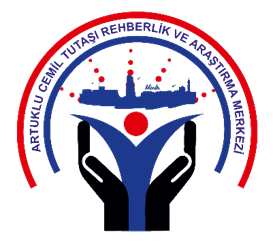 Sınır Nedir ve Neden Gereklidir?
Sınır; “Çocuğun neyi yapıp neyi  yapamayacağını, uygun olan davranışın ne  olduğunu, kendisinden ne beklendiğini  gösterir.”
Sınır koyma, çocuklardan istenilen  davranışlarla ilgili genel kuralları ve beklentilerini öğretmek için kullanılan bir  yoldur. 
Sınırlar çevre tarafından beklenen  davranışların tanımlanmasını sağlar.
Çocuğun kendini kontrol etmesini, karar  vermesini ve kendi davranışlarının  sorumluluğunu almasını sağlar.
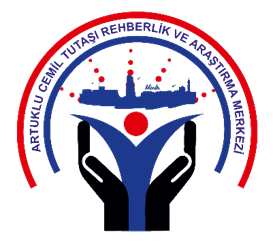 Sınır Nedir ve Neden Gereklidir?
Çocukların çevresindekileri öğrenmelerine  yardımcı olur.
Sınırlar çocuğun fiziksel, duygusal ve sosyal  gelişimini destekler.
Sınırlar çocuğun fiziksel güvenliğini sağlar,  hareket alanını somutlaştırır.
Okul ve sınıf ortamının korunmasını sağlar.
Çocuğun arkadaş ve çevresiyle olumlu  ilişkiler kurabilmesini sağlar.
Eğitim öğretim faaliyetlerinin devamlılığını  sağlar.
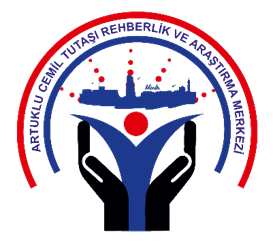 SINIRLAR;
Esnek olmalı,
Belirli olmalı,
Tutarlı olmalı,
Katı, değişmez, zorlayıcı olmamalı.
Doğru sınırlar, sağlıklı gelişimi ve keşfi destekler.
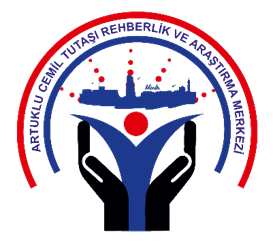 “Ben bu sınırı neden koyuyorum” sorusunu kendine sorma
Çocuğun güvenliği için mi gerekli, 
Öğretmenin rahatlığı için mi,
Alışkanlık mı sorgulanmalıdır.
Gereğinden fazla sınır koyulmamalıdır, asgari boyutta tutulmalıdır.
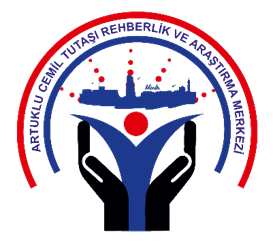 Gerek duyulduğunda sınır ve kurallar belirtilmelidir,
Sınır koyarken çocuğun duygularına önem verilmeli
Açıklama çok önemlidir.
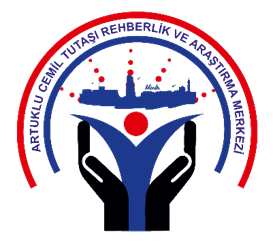 SINIR KOYMA AŞAMALARI
Sınır Koyma  Aşamaları
Seçenek Sunma
Final Seçeneği
Kararı Uygulama
Davranış  Tanımlama
Sınırı İfade Etme
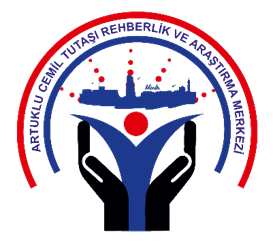 DAVRANIŞI TANIMLAMA
Çocuğun anlaşıldığını ve hangi davranışından  dolayı uyarıldığını daha net anlaması amacıyla  yapılır.

Kısa cümlelerle görülen ş  e  y söylenir, tahmin ve  yorum yapmaktan kaçınılır.

Çocuğun davranışları, sözleri,  duyguları yansıtılır.
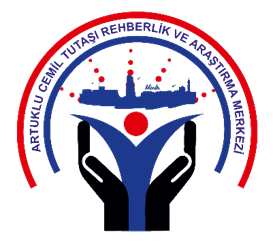 SINIRI İFADE ETME
Kural çocuğa net ve açık Ģekilde söylenir. Ses  tonunun sakin olmasına dikkat edilmelidir.

Sınırları açıklarken ‘‘BİZ’’denilmesi, sınırların  herkes için olduğunu çocuğun anlamasını sağlar.
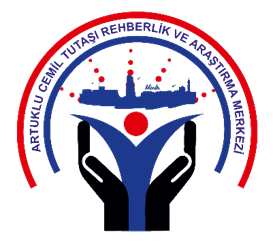 SEÇENEK SUNMA
Yeni bir davranıĢ seçeneği verilir. Verilen  seçenek;
Doğal
Mantıklı
Ceza anlamı olmayan
Kabul edilebilir
Olumlu cümlelerle ifade edilmelidir.
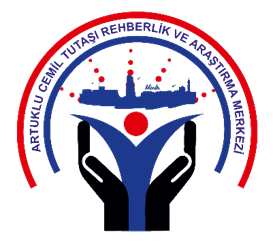 FİNAL SEÇENEĞİ /YOKSUNLUK VERME
Eğer daha önce uyarı yapıldıysa ve  çocuk sınıra uymamaya devam ediyorsa uygulanır.

Sınırlara uyma ya da uymama  çocuğun kendi kararı olacaktır.
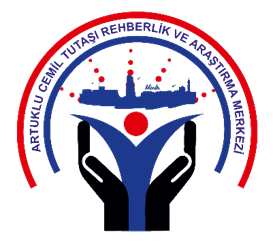 KARARI UYGULAMA
Çocuk sınıra uymamaya devam ediyorsa hemen  sonuçlarına katlanması sağlanmalıdır.

Nazik, sevecen ve kararlı olunmalıdır.
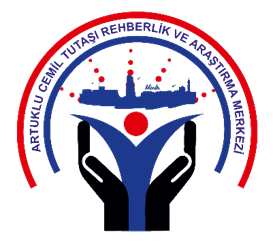 SINIR KOYMANIN İŞE YARAMADIĞIDURUMLARDA YAPILMASI GEREKENLER
Fiziksel nedenlere bakma: Yorgunluk, açlık,  hastalık vb. Çocuğun fiziksel ihtiyacı  giderilmelidir.
Kontrolü sürdürmek: Tüm çocuklar sınırları  zorlamayı denerler, bu durumda başarısız  hissedilmemeli ve çocuk negatif özellikte algılamamalıdır.
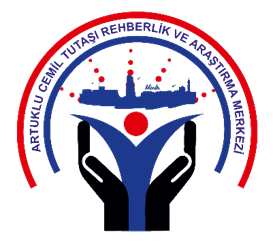 SINIR KOYMANIN İŞE YARAMADIĞIDURUMLARDA YAPILMASI GEREKENLER
Şiddete kesinlikle göz yummama: Çocuk şiddet uygulamaya devam ederse çocuğa  öfkelenmeden fiziksel olarak engellenir. Çocuğun öfke ve yalnızlık isteğine her zaman  saygı gösterilir. Ancak şiddet uygulamasına  izin verilmez.
Davranış problemlerini tanıma: Kronik  öfkeli davranışlar sergileyen ya da sürekli karşı koyan çocuklarda duygusal  problemler olabilir, uzman yardımına  başvurmak gerekebilir.
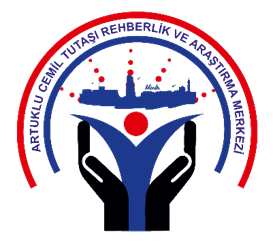 SINIR KOYULABİLECEK  DURUMLARA ÖRNEKLER:
Çocuğun kendinin veya arkadaşlarının fiziksel güvenliğini etkileyecek davranışlar sergilediğinde  (Çocuğun cama vb. bir şeyler fırlatması gibi)
Zamanı uzatma veya zamana uymama davranışları  sergilediğinde (Derse geç gelmesi, sık sık tuvalete gitme isteği gibi)
Arkadaşının kişisel eşyalarına veya ders materyallerine zarar  verme davranışları sergilediğinde
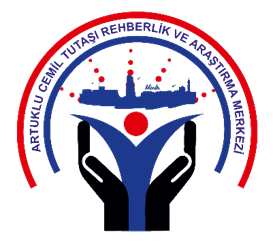 ÖRNEK: Öğrencinin duvarı boyaması
Davranış Tanımlama: "Ali, duvarı boyamanın eğlenceli olacağını düşündüğünü biliyorum..."
Sınır: Ama duvar boyamak için değildir.
Seçenek: Boyama yapmak için resim kağıtlarını (resim kağıtlarını işaret ederek) kullanabilirsin. 
Final Seçeneği: Eğer duvarı boyamaya devam ediyorsan benim yanımda oturmayı seçiyorsun demektir.
Kararı uygulama: Çocuk verilen seçeneklerden sonra sınıra uymamaya devam ediyorsa hemen sonuçlarına katlanması sağlanmalıdır.
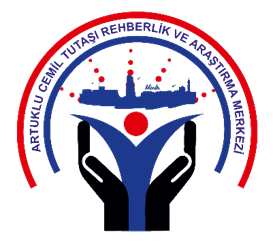 ÖRNEK; Öğrencinin masanın üzerine çıkması
Davranış Tanımlama: “Ali , masaya çıkmak sanırım hoşuna gitti.”
Sınır: “Ama biz sınıfta masanın üstüne çıkmıyoruz.”
Seçenek: “Eğer çıkmak istiyorsan tırmanma merdivenine  çıkabilirsin.”
Final Seçeneği: Eğer masaya çıkmaya devam ediyorsan benim yanımda  oturmayı seçiyorsun demektir.
Kararı uygulama: Çocuk verilen seçeneklerden sonra  sınıra uymamaya devam ediyorsa hemen sonuçlarına  katlanması sağlanmalıdır,
ARTUKLU CEMİL TUTAŞI REHBERLİK VE ARAŞTIRMA MERKEZİ
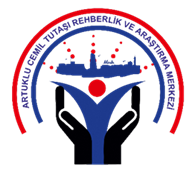